Lecture 5-1
Industrial Engineering
Management of Quality
Dr. Salam Nazhan
Chemical Engineering Department 
College of Engineering , University of Diyala
2018
1
Outline
Introduction
Development of Quality Management 
 Quality Assurance vs. Strategic Approach 
Dimensions of Quality 
Dimensions of Service Quality 
TOTAL QUALITY MANAGEMENT 
TQM CRITICISMS 
Elements of TQM
Reference: Production and Operations Management -University of Pakistan
2
Introduction
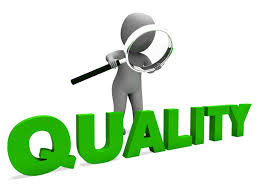 Quality Management can be understood only if we are able to understand the term quality, which is defined as: 
Quality is the ability of a product or service to consistently meet or exceed customer expectations. 
Quality as determinant of revenue has been often neglected, people tend to associate quality with high price of the product or item they want to purchase, historically speaking this is an incorrect statement. The debate between American and Japanese philosophy proves that quality is offered free of cost and is the prime source of revenue or profit.
►When the American industry in 70s and 80s talked about cost cutting and productivity improvement they did not paid heed to Quality Management, which was the “Holy Grail” for the Japanese Industry.  
► When Japanese manufacturers entered and occupied the American Markets the only thing that made their products and services better than the Americans was the concept of Quality, which led to increase in the revenues and productivity of Japanese manufacturers.
3
[Speaker Notes: لا يمكن فهم إدارة الجودة إلا إذا كنا قادرين على فهم مصطلح الجودة ، والذي يعرف بأنه:
الجودة هي قدرة المنتج أو الخدمة على تلبية توقعات العملاء أو تجاوزها باستمرار.
غالبًا ما يتم إهمال الجودة كمحدد للعائدات ، يميل الناس إلى ربط الجودة مع السعر المرتفع للمنتج أو العنصر الذي يرغبون في شرائه ، وهذا من الناحية التاريخية عبارة غير صحيحة. ويدل النقاش بين الفلسفة الأمريكية واليابانية على أن الجودة يتم تقديمها بدون تكلفة وهي المصدر الرئيسي للإيرادات أو الأرباح.
عندما تحدثت الصناعة الأمريكية في السبعينيات والثمانينيات عن خفض التكاليف وتحسين الإنتاجية ، لم تحرص على إدارة الجودة ، التي كانت "الكأس المقدسة" للصناعة اليابانية.
► عندما دخلت الشركات اليابانية وشغلت الأسواق الأمريكية كان الشيء الوحيد الذي جعل منتجاتها وخدماتها أفضل من الأمريكيين هو مفهوم الجودة ، مما أدى إلى زيادة في الإيرادات وإنتاجية الشركات اليابانية.]
Development of Quality Management
►Prior to Industrial Revolution, the skilled craftsman performed all stages of production. Pride in workmanship and reputation often formed the basis of producing a quality well. One or small group of workers was responsible for the entire product. 
After industrial revolution and specialization and division of labour each worker was then responsible for small portion of work. This led to loss in pride of workmanship and failure to produce quality products. 
►Frederick Winslow Taylor the father of scientific management brought back the concept of quality by incorporating product inspection as well as focusing on the importance of manufacturing management.
 ► G.S. Radford introduced the concept of quality in the product design stage and linked high quality with increased productivity and lower costs.
 ►1924 – 1930 (W. Shewhart , H.F.Dodge and H.G.Romig) of Bell Technologies introduced the Statistical process control charts and Tables for acceptance sampling. 
►1950’s - Quality assurance (The era of Deming, Juran and Feigenbaum) which changed the concepts of quality for ever
► Late 1970s the quality assurance concept changed to Strategic quality approach
4
[Speaker Notes: من خلال الثورة الصناعية ، قام الحرفي الماهر بتنفيذ جميع مراحل الإنتاج. فخر في الصنعة والسمعة في كثير من الأحيان شكلت أساسا لإنتاج نوعية جيدة. كانت واحدة أو مجموعة صغيرة من العمال مسؤولة عن المنتج بأكمله.
بعد الثورة الصناعية والتخصص وتقسيم العمل كان كل عامل مسؤولاً عن جزء صغير من العمل. وقد أدى ذلك إلى فقدان الفخر في العمل والفشل في إنتاج منتجات عالية الجودة.
brought فريدريك وينسلو تايلور والد الإدارة العلمية أعاد مفهوم الجودة من خلال دمج فحص المنتج بالإضافة إلى التركيز على أهمية إدارة التصنيع.
 ► قدم G.S. Radford مفهوم الجودة في مرحلة تصميم المنتج وارتبط بجودة عالية مع زيادة الإنتاجية وخفض التكاليف.
 ►1924 - 1930 (W. Shewhart، H.F.Dodge و H.G.Romig) من شركة Bell Technologies عرضت الرسوم البيانية وجداول التحكم في العمليات الإحصائية لأخذ العينات المقبولة.
►1950 - ضمان الجودة (عصر Deming ، Juran و Feigenbaum) الذي غيّر مفاهيم الجودة إلى الأبد
► في أواخر السبعينات من القرن العشرين تغير مفهوم ضمان الجودة إلى نهج الجودة الاستراتيجي]
Quality Assurance vs. Strategic Approach
Strategic Approach is the SUPERLATIVE form of Quality Assurance 
Quality Assurance places emphasis on finding and correcting defects before reaching market 

Strategic Approach is Proactive, focusing on preventing mistakes from occurring and places greater emphasis on customer satisfaction
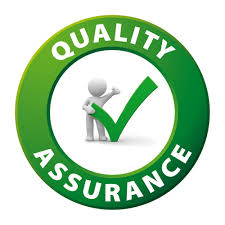 5
[Speaker Notes: فخر
صنعة
النهج الاستراتيجي هو شكل تكميلي لضمان الجودة
يؤكد ضمان الجودة على إيجاد وتصحيح العيوب قبل الوصول إلى السوق

النهج الاستراتيجي هو استباقي ، مع التركيز على منع الأخطاء من الحدوث وزيادة التركيز على رضا العملاء]
Dimensions of Quality
The concepts of dimensions of quality represent the fact that customers value a product keeping in mind different dimensions related to the product, such as;
 1. Performance - main characteristics of the product/service 
2. Aesthetics - appearance, feel, smell, taste 
3. Special Features - extra characteristics
 4. Conformance - how well product/service conforms to customer’s expectations 
5. Reliability - consistency of performance 
6. Durability - useful life of the product/service 
7. Perceived Quality - indirect evaluation of quality (e.g. reputation)
 8. Serviceability - service after sale
6
[Speaker Notes: تمثل مفاهيم أبعاد الجودة حقيقة أن العملاء يقدرون منتجًا مع الأخذ في الاعتبار الأبعاد المختلفة المتعلقة بالمنتج ، مثل:
  1. الأداء - الخصائص الرئيسية للمنتج / الخدمة
2. جماليات - المظهر ، والشعور ، والرائحة ، والذوق
3. ميزات خاصة - خصائص إضافية
  4. المطابقة - مدى توافق المنتج / الخدمة مع توقعات العميل
5. الموثوقية - اتساق الأداء
6. المتانة - حياة مفيدة للمنتج / الخدمة
7. الجودة المدركة - التقييم غير المباشر للجودة (على سبيل المثال ، السمعة)
  8. إمكانية الخدمة - الخدمة بعد البيع]
References
Introduction to Industrial Engineering, by Z. Max Shen
Industrial Engineering,  by N. J. Manck
Industrial Management, by Shiv Jhalani

Reference Books:
1. Management by Knootz.
2. Management by Griffin.
3. Management theory and Practices by JS Chandan.